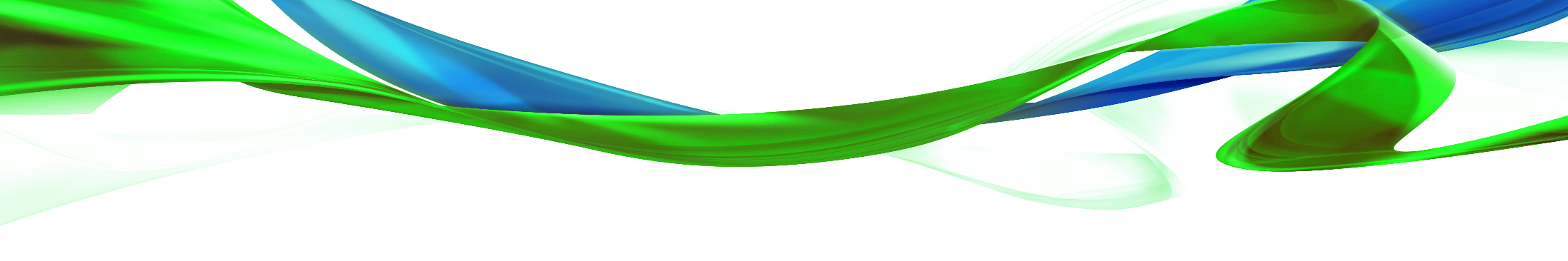 Применение профессиональных стандартов в образовательной организации
Петрунина Татьяна Авинеровна, ст. методист ХК ИРО, 8(4212)56-01
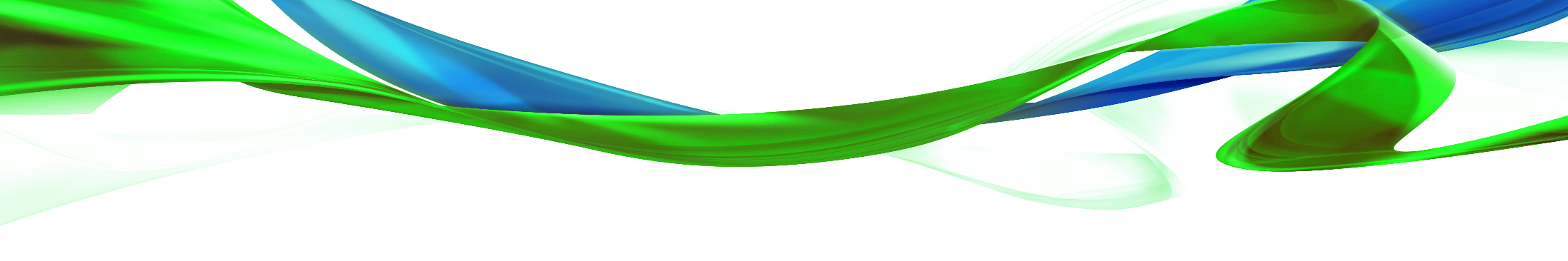 Профессиональные стандарты в сфере образования
Реестр профессиональных стандартов на сайте Профессиональные стандарты http://profstandart.rosmintrud.ru/
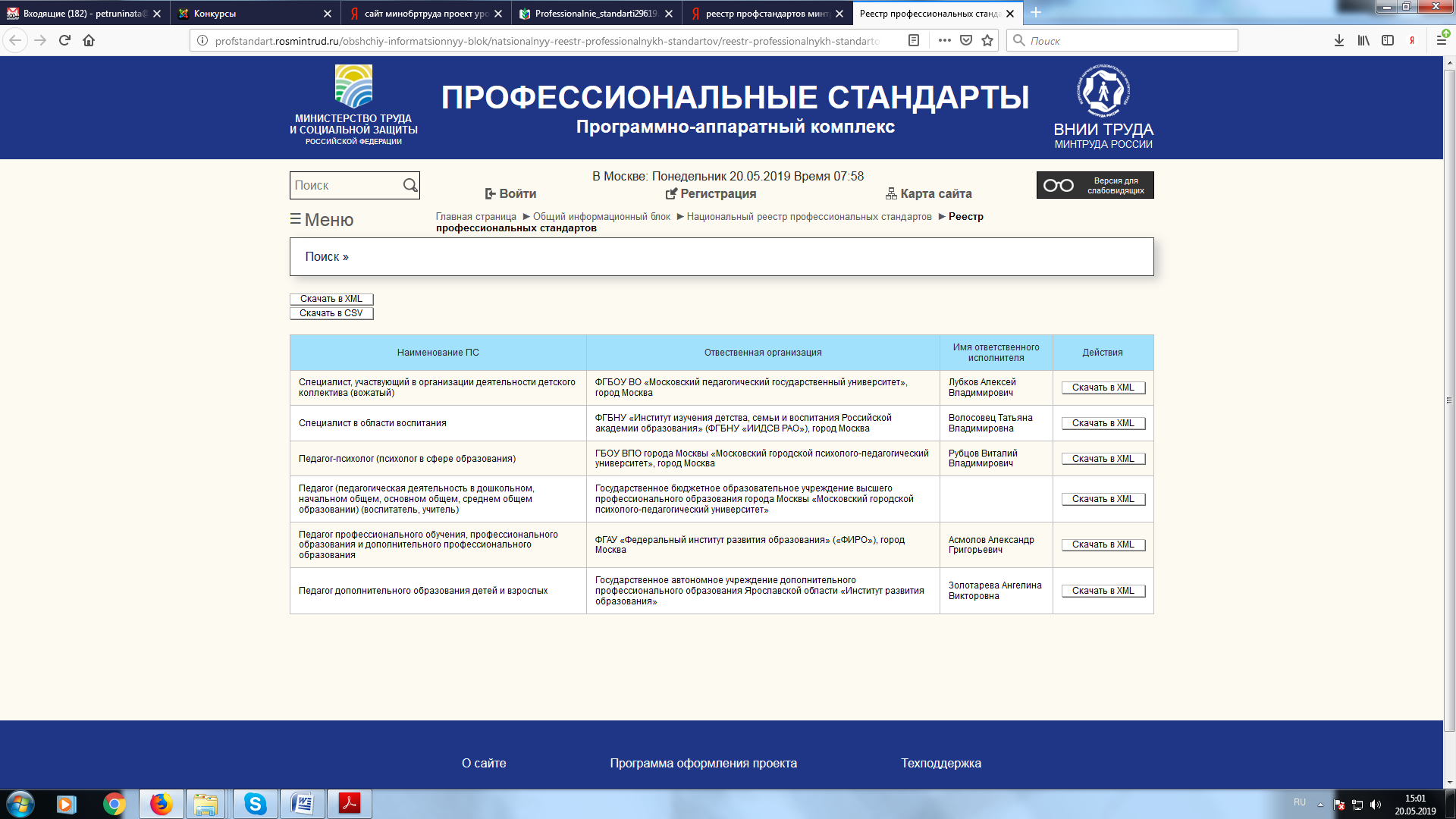 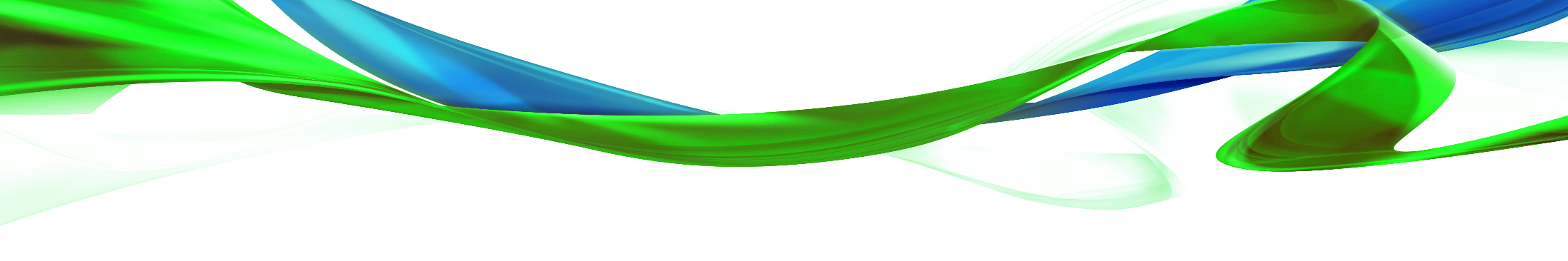 Профессиональные стандарты в сфере образования
Перечень принятых профессиональных стандартов
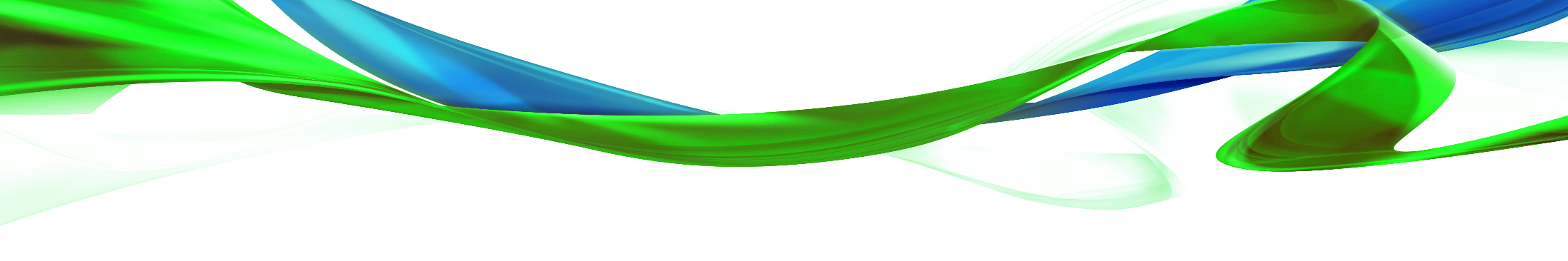 Профессиональные стандарты в сфере образования
Перечень принятых профессиональных стандартов
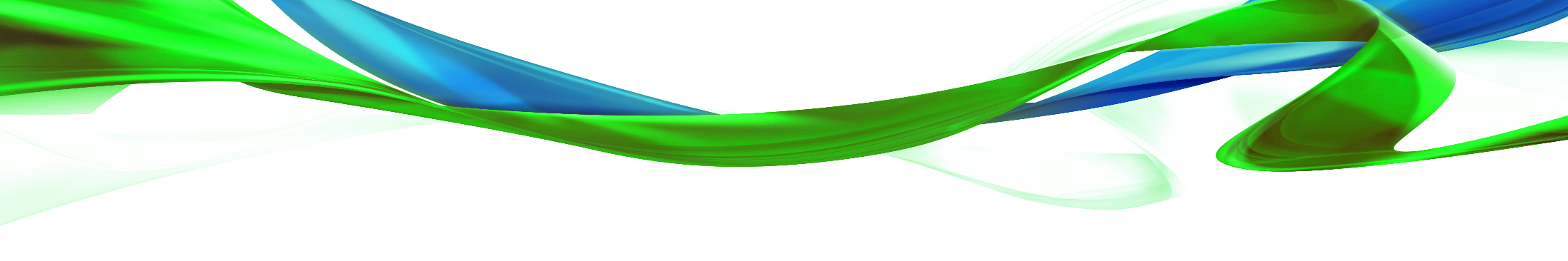 Применение профессиональных стандартов
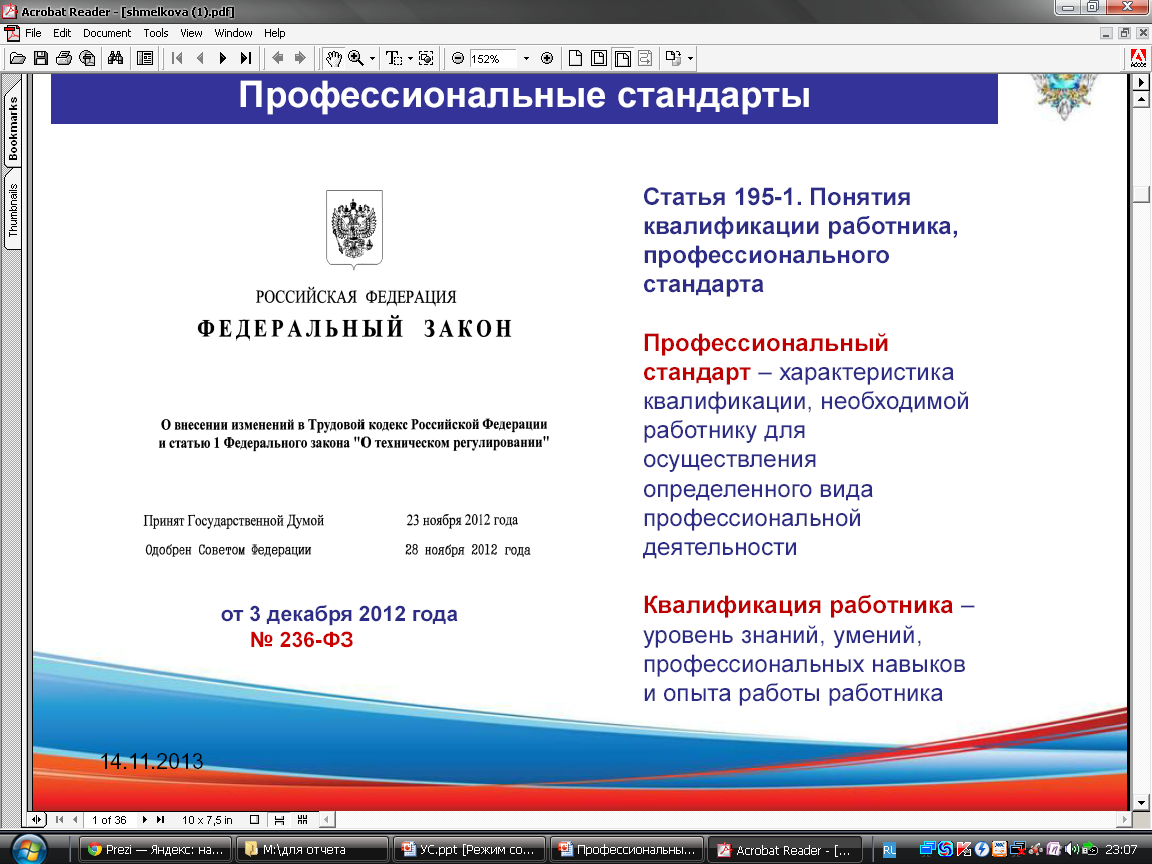 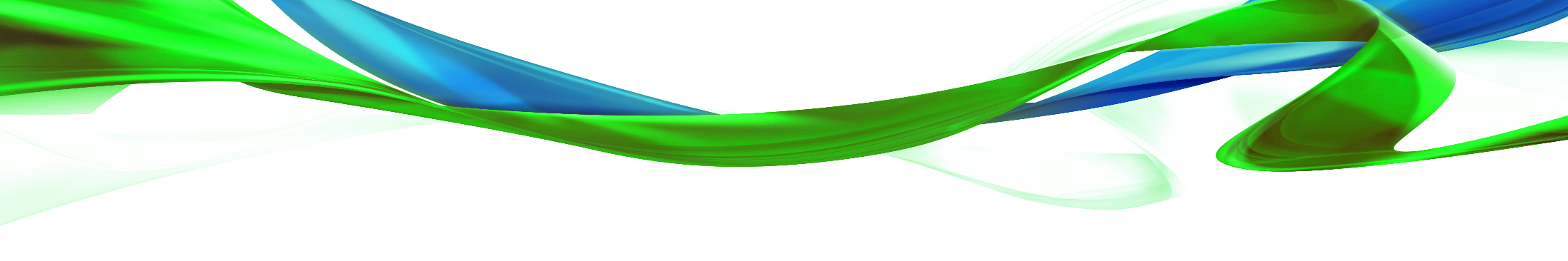 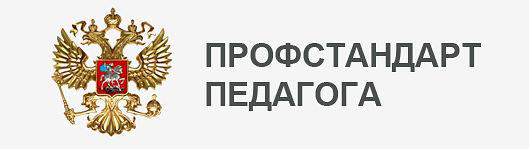 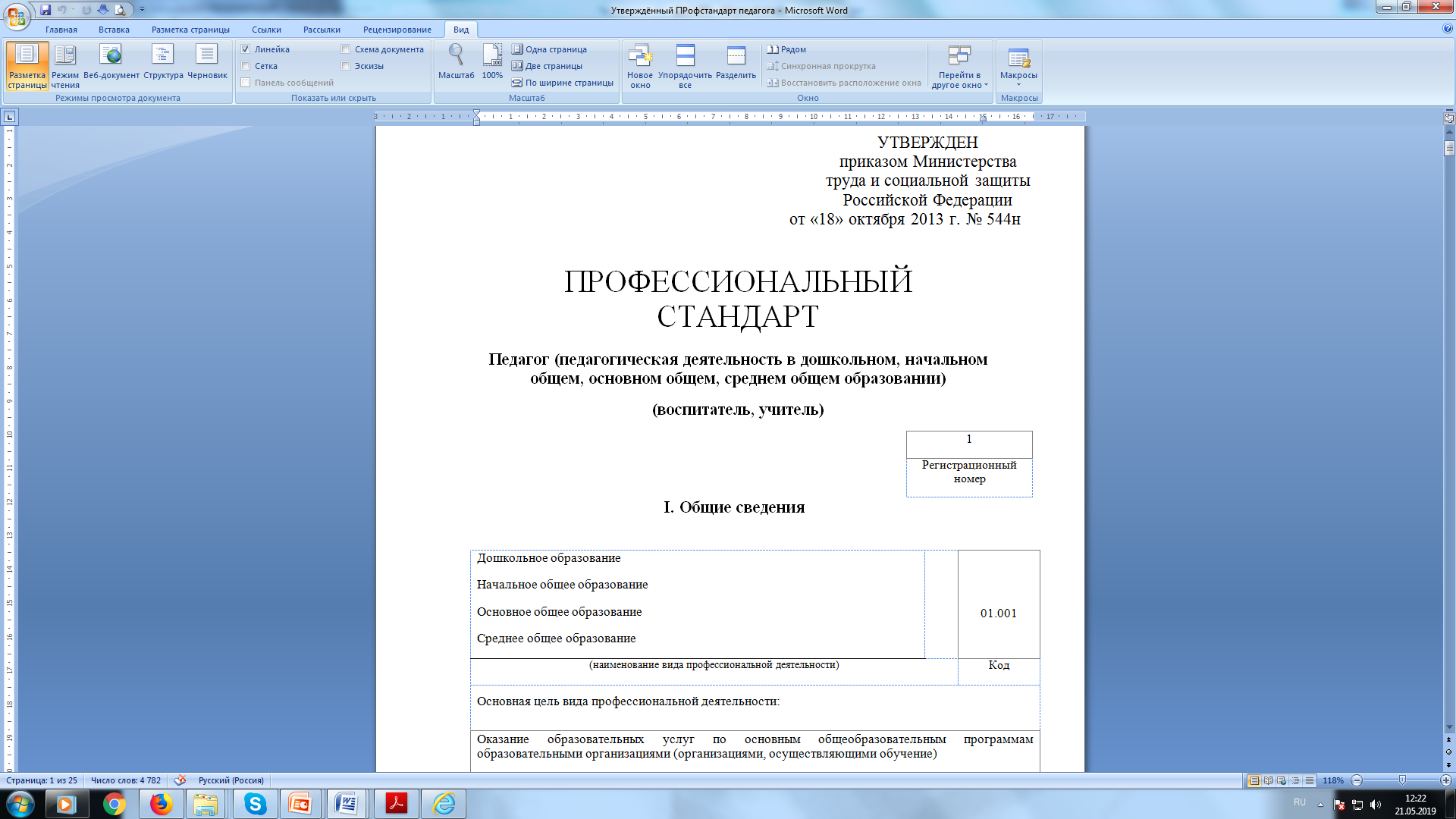 Изменения в приказ Минтруда России от 18 октября 2013 года № 544 н:	- приказом Минтруда России от 25 декабря 2014 г. № 1115н дата начала применения профессионального стандарта "Педагог (воспитатель, учитель)" перенесена с 01 января 2015 года на 01 января 2017 года	- приказом Минтруда России от 05 августа 2016 г. № 422 н требования профессионального стандарта к образованию и обучению приведены в фактическое соответствие с требованиями к квалификации раздела «Квалификационные характеристики должностей работников образования» Единого квалификационного справочника должностей руководителей, специалистов и служащих, утвержденного приказом Минздравсоцразвития России от 26 августа 2010 года № 761н, но с учетом соотнесения их с изменениями в законодательстве Российской Федерации
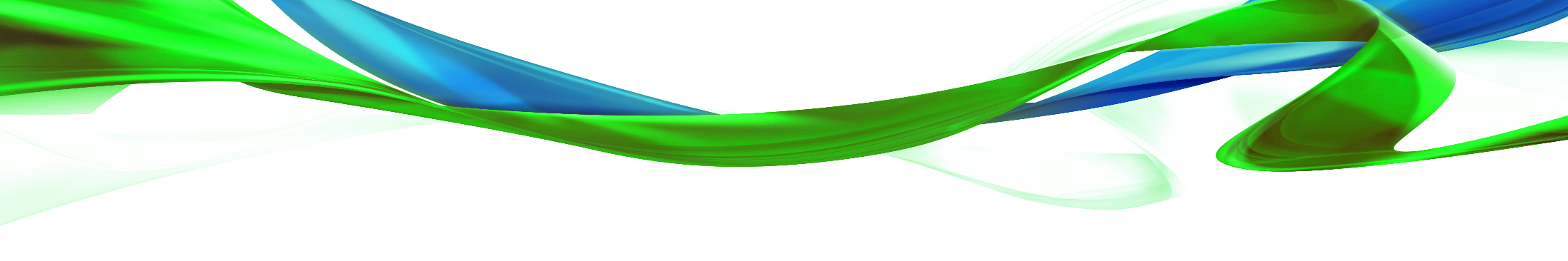 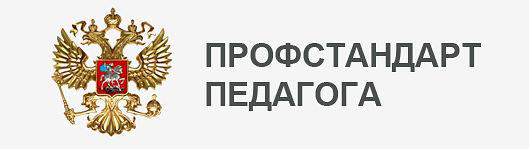 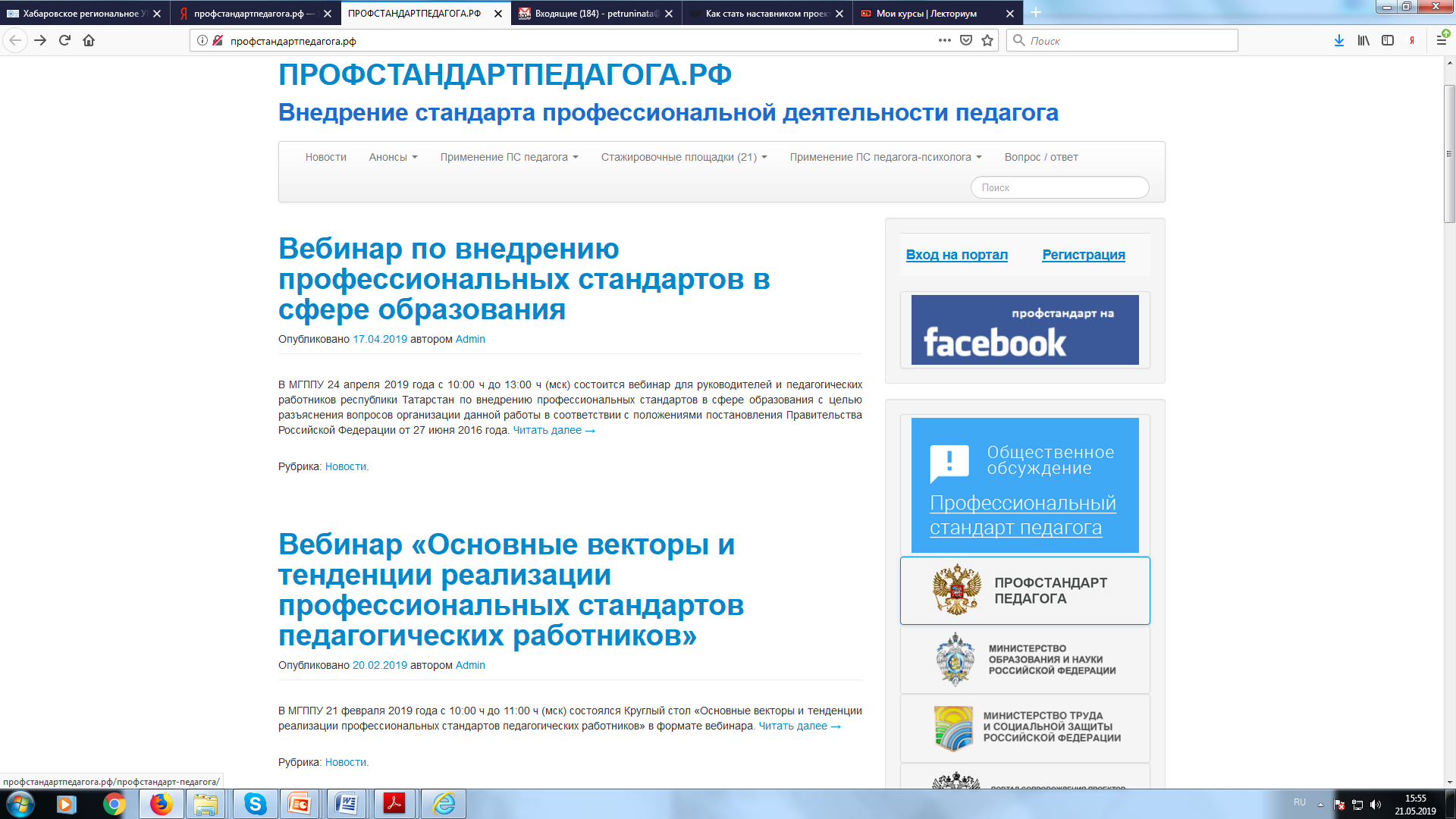 Дифференцированные уровни квалификации педагога:
определяют требования к образованию, опыту работы, умениям, знаниям, профессиональным навыкам
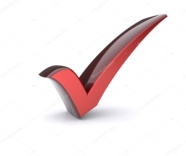 предполагают дифференциацию уровня сложности и качества решения профессиональных задач, стоящих перед работником, зафиксированных в профстандарте педагога, уровня ответственности
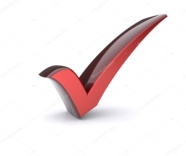 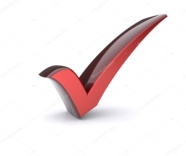 задают требования к оценке квалификации педагогических работников в форме профессионального экзамена
Проект вертикальной и горизонтальной карьеры учителя
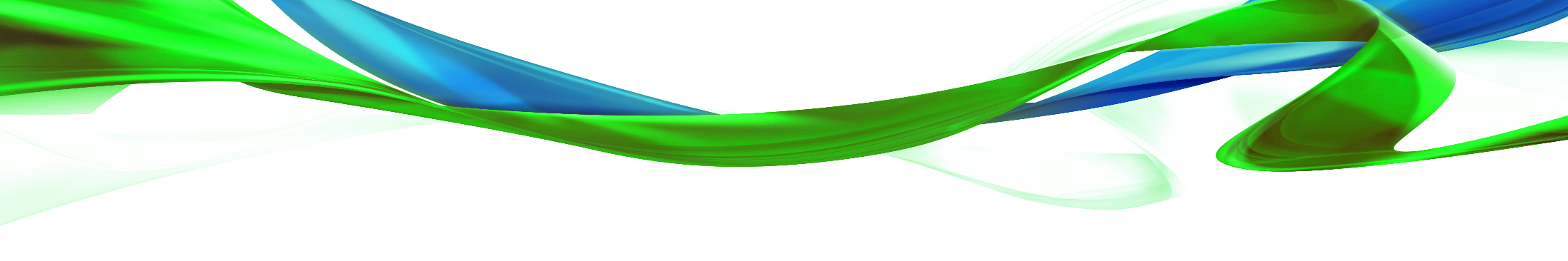 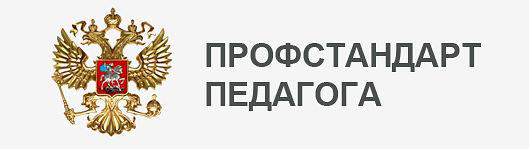 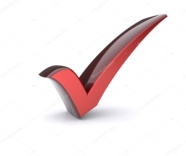 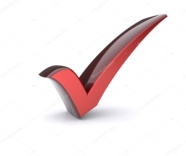 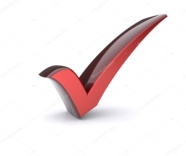 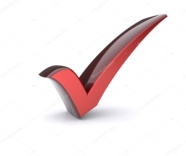 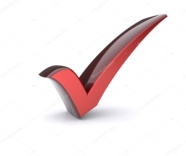 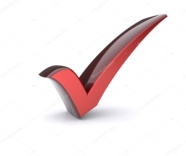 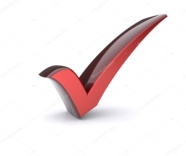 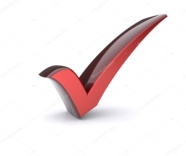 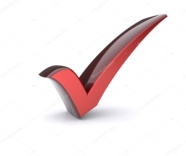 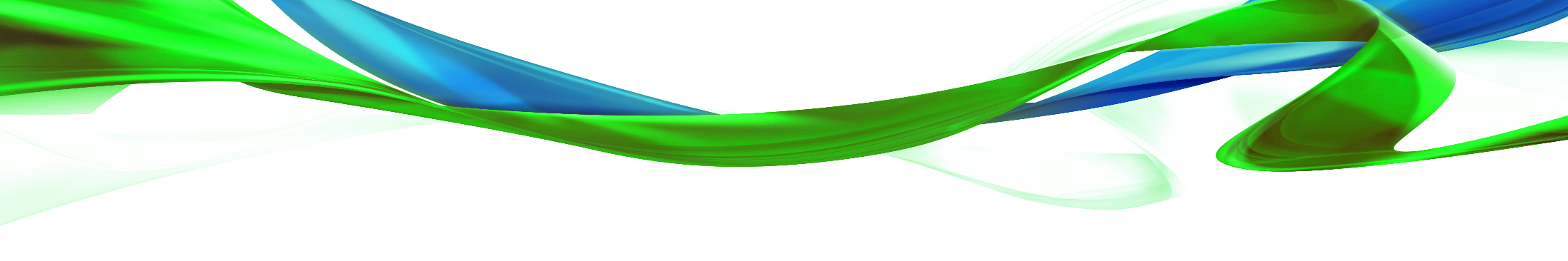 Применение профессиональных стандартов
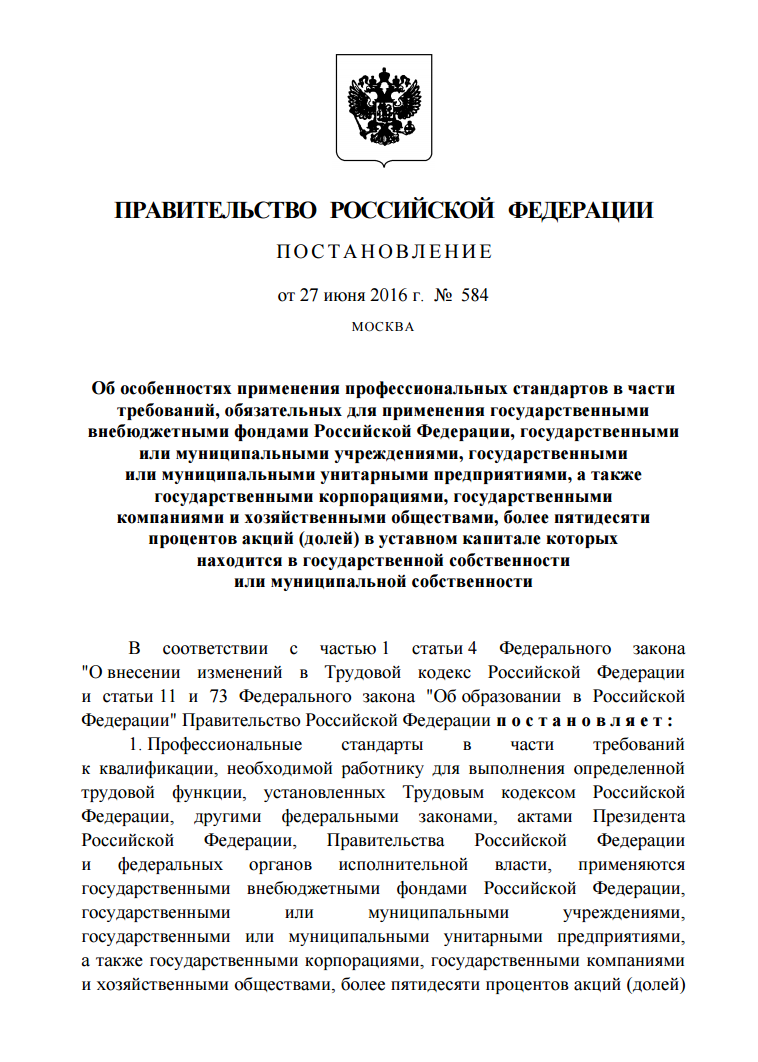 Постановление Правительства Российской Федерации от 27 июня 2016 г. № 584 «Об особенностях применения профессиональных стандартов в части требований, обязательных для применения государственными внебюджетными фондами Российской Федерации, государственными или муниципальными учреждениями, государственными или муниципальными унитарными предприятиями, а также государственными корпорациями, государственными компаниями и хозяйственными обществами, более пятидесяти процентов акций (долей) в уставном капитале которых находится в государственной собственности или муниципальной собственности»
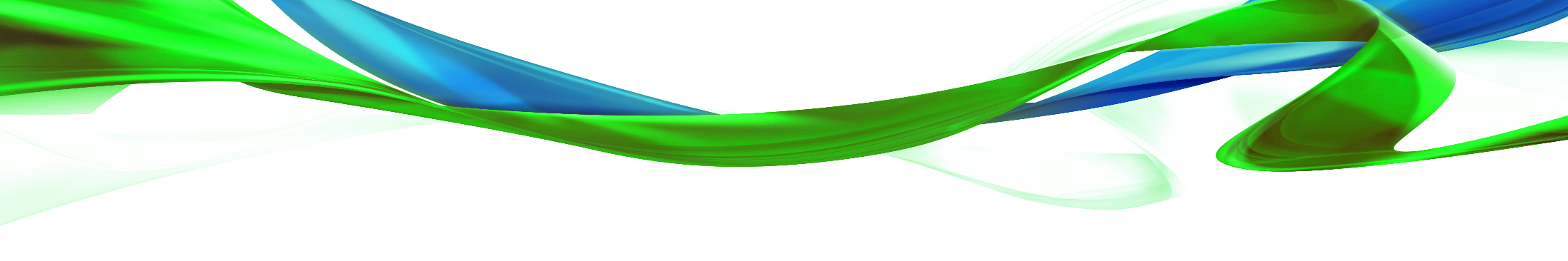 Применение профессиональных стандартов
ПОСТАНОВЛЕНИЕ ПРАВИТЕЛЬСТВА РФ 
ОТ 27 ИЮНЯ 2016 Г. № 584 
В соответствии с частью 1 статьи 4 Федерального закона "О внесении изменений в Трудовой кодекс Российской Федерации и статьи 11 и 73 Федерального закона "Об образовании в Российской Федерации" Правительство Российской Федерации п о с т а н о в л я е т: 

1.Профессиональные стандарты в части требований к квалификации, необходимой работнику для выполнения определенной трудовой функции, применяются поэтапно на основе утвержденных организациями планов.
 
2.Реализацию мероприятий планов завершить не позднее 1 января 2020г.
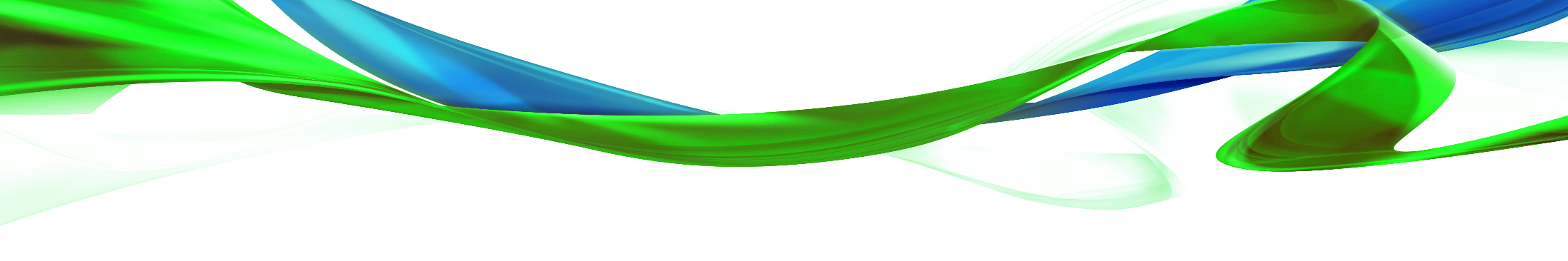 Применение профессиональных стандартов
Планы по организации применения профессиональных стандартов должны содержать: 
 
а) список профессиональных стандартов, подлежащих применению
б) сведения о потребности в профессиональном образовании, профессиональном обучении и (или) дополнительном профессиональном образовании работников, полученные на основе анализа квалификационных требований, содержащихся в профессиональных стандартах, и кадрового состава организаций, указанных в абзаце первом настоящего пункта, и о проведении соответствующих мероприятий по образованию и обучению в установленном порядке; 
в) этапы применения профессиональных стандартов
г) перечень локальных нормативных актов и других документов организаций, подлежащих изменению в связи с учётом положений профессиональных стандартов, подлежащих применению
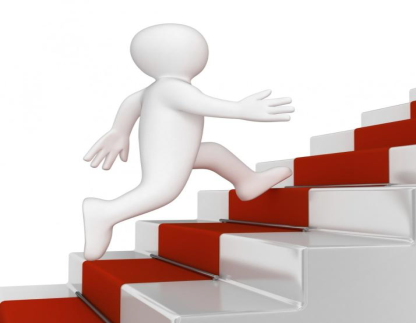 Формирование и деятельность рабочей группы по внедрению профессиональных стандартов
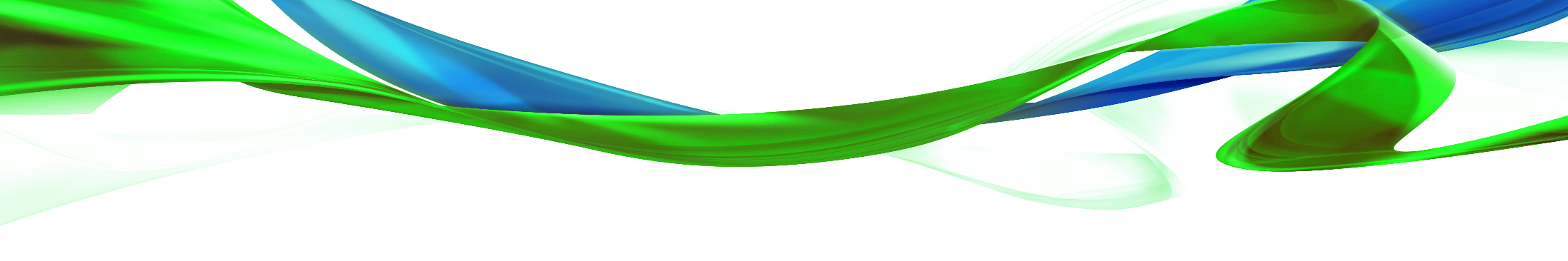 1. Сформировать рабочую группу
Издать приказ о создании рабочей группы
2. Назначить руководителя группы
Наделить его полномочиями управлять рабочей группой. Полномочия закрепить в приказе о создании рабочей группы
3. Указанным приказом поручить рабочей группе разработать пошаговый план внедрения профессиональных стандартов
В плане указать мероприятия, сроки выполнения, результат, ответственных
Формирование и деятельность рабочей группы по внедрению профессиональных стандартов
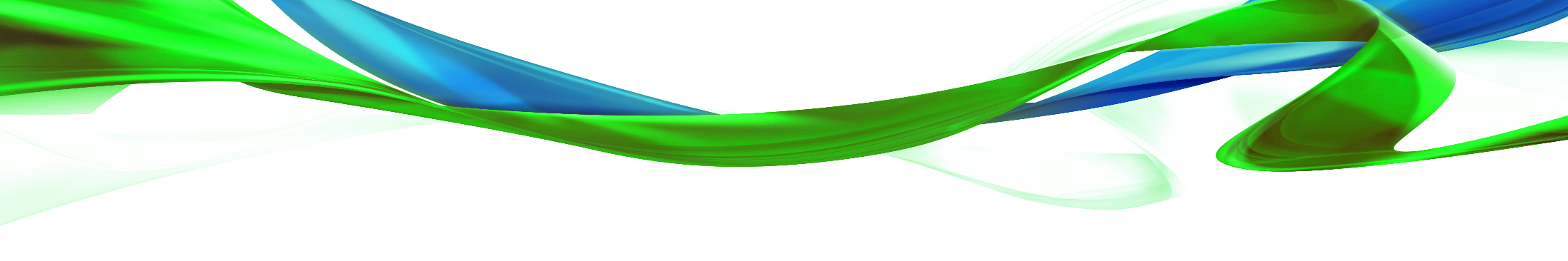 4.Ознакомить рабочую группу с законодательной базой внедрения профессиональных стандартов
Организовать семинары, совещания
5. Реализовать мероприятия, предусмотренные планом
Проанализировать и при необходимости переработать локальные акты образовательной организации под профессиональные стандарты и другое
6. Подвести итоги работы группы, предоставить отчет
В плане указать мероприятия, сроки выполнения, результат, ответственных
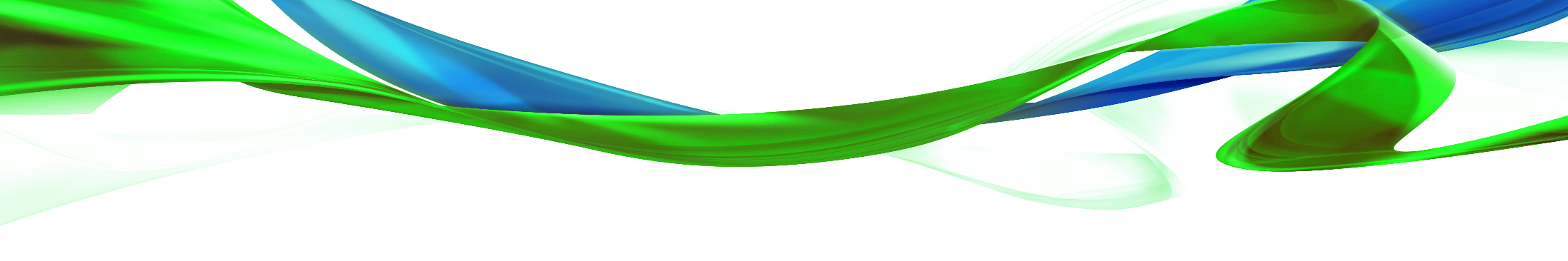 План по организации применения профессиональных стандартов
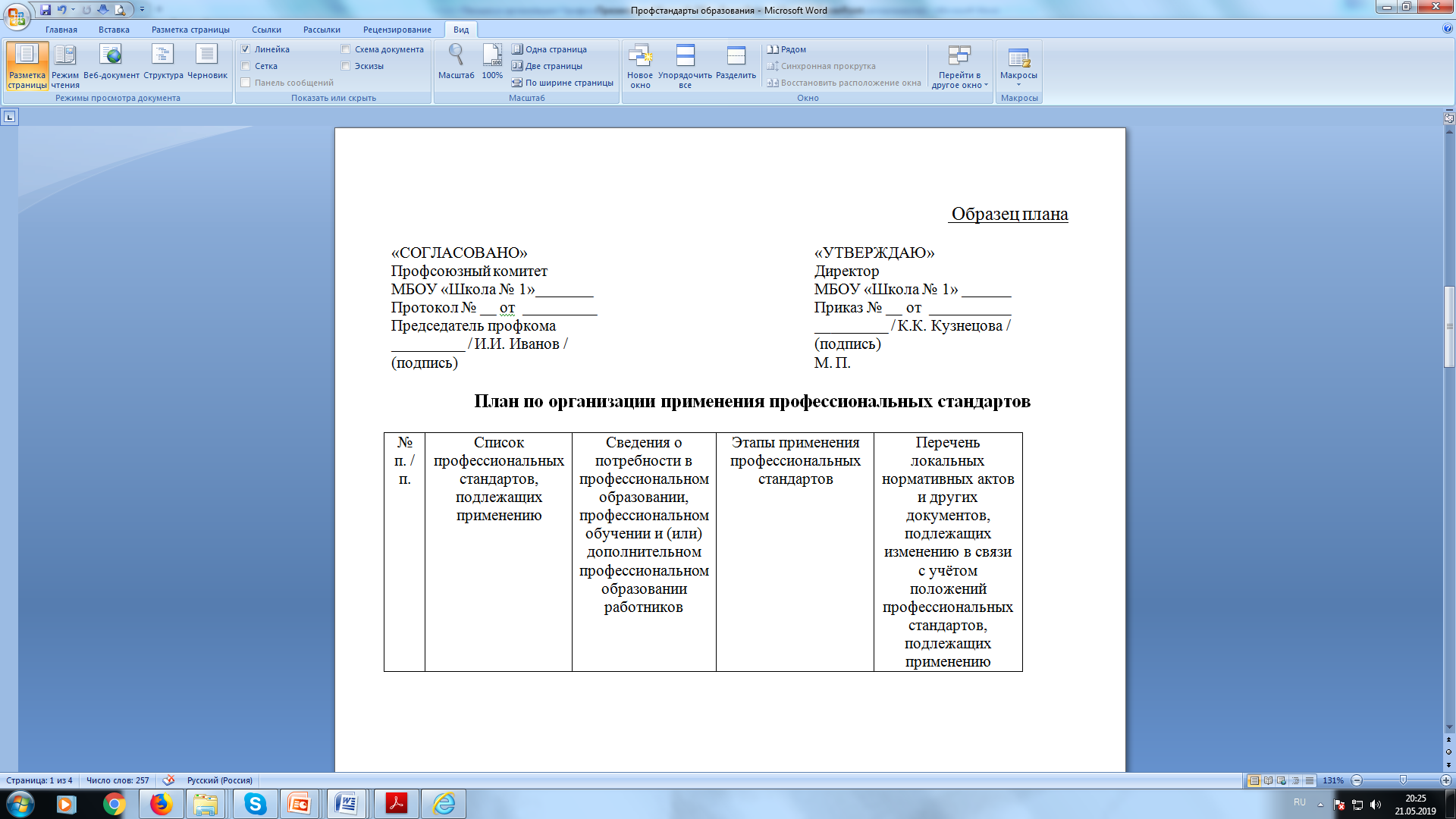 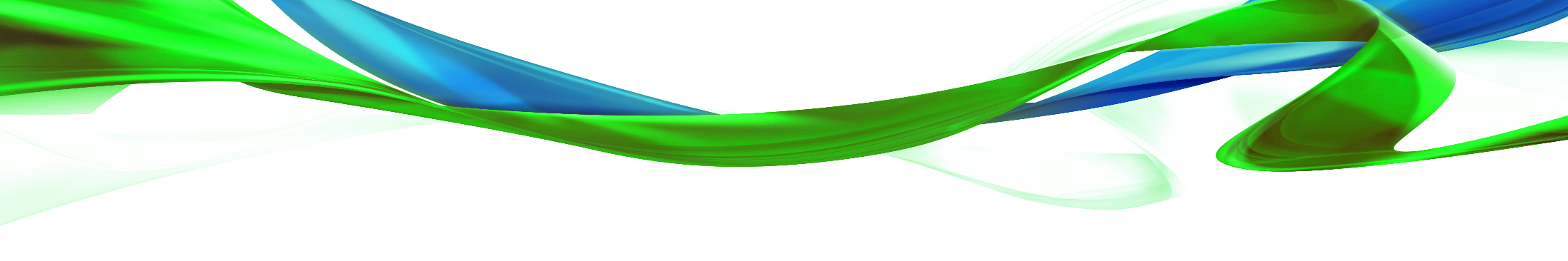 План по организации применения профессиональных стандартов
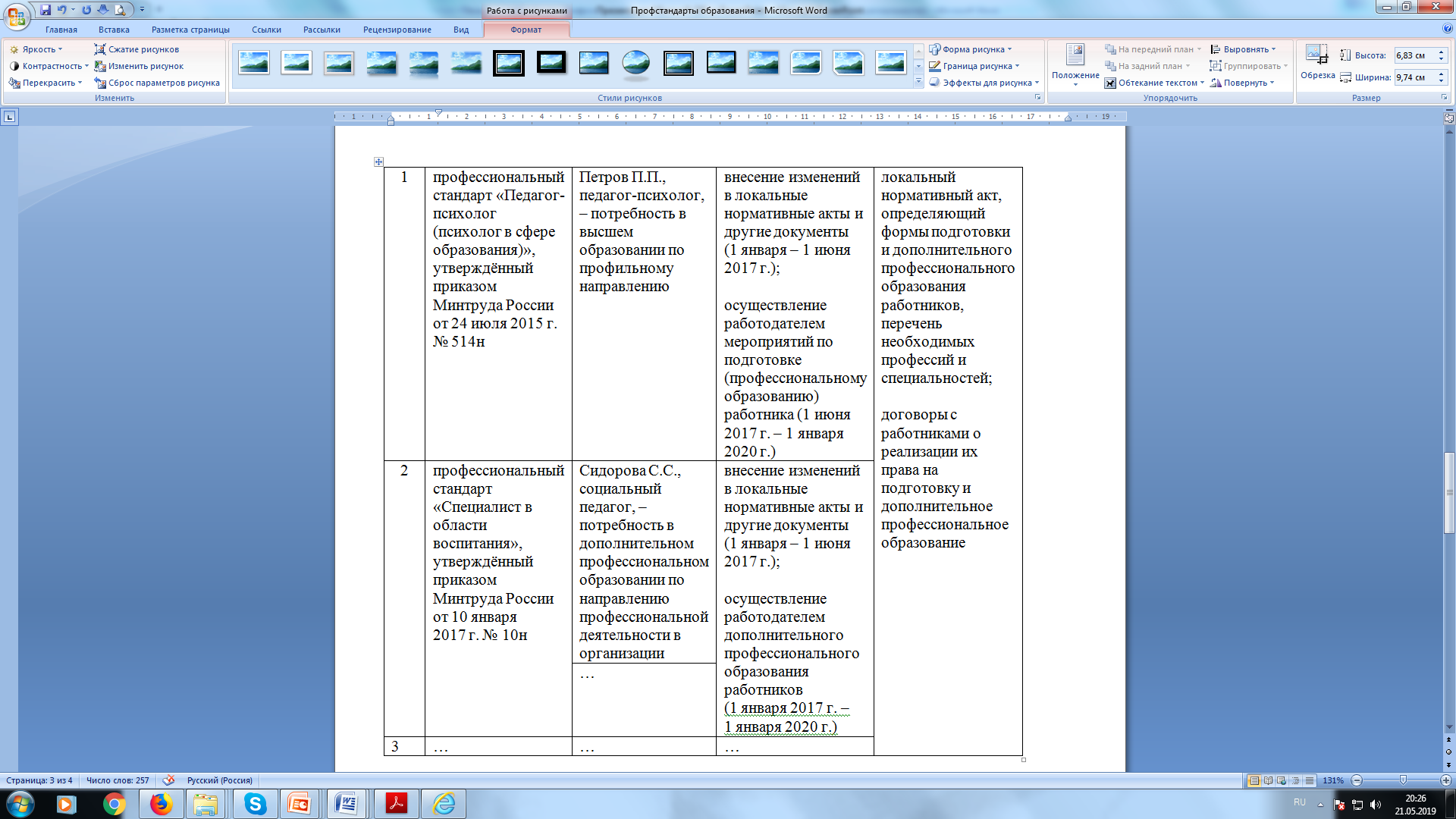 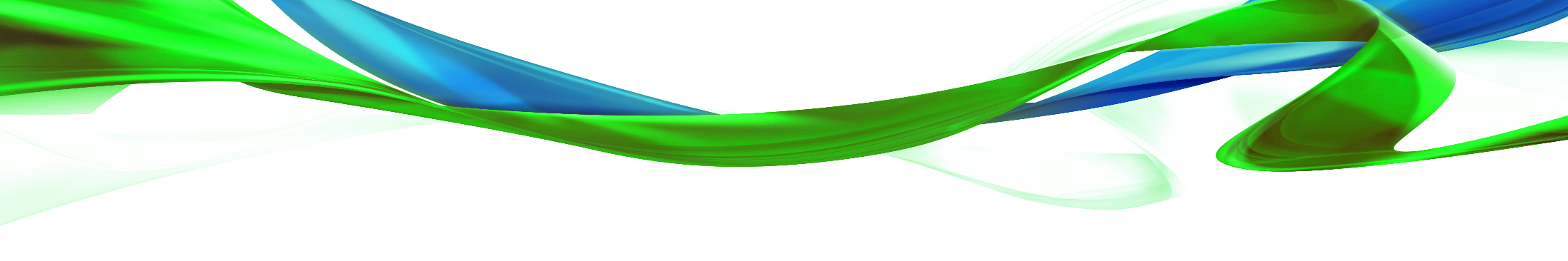 Возможные направления работы по информационному сопровождению введения профессиональных стандартов
Проведение мероприятий по информированию педагогических работников о содержании принятых профессиональных стандартов в сфере образования, этапах их введения и о нормативно-правовых документах 
	Размещение информации о профессиональных стандартах на сайтах образовательной организации 
Размещение информации о профессиональных стандартах на информационных стендах в образовательной организации 
Организация участия педагогических работников в общественных обсуждениях профессиональных стандартов
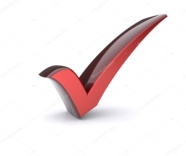 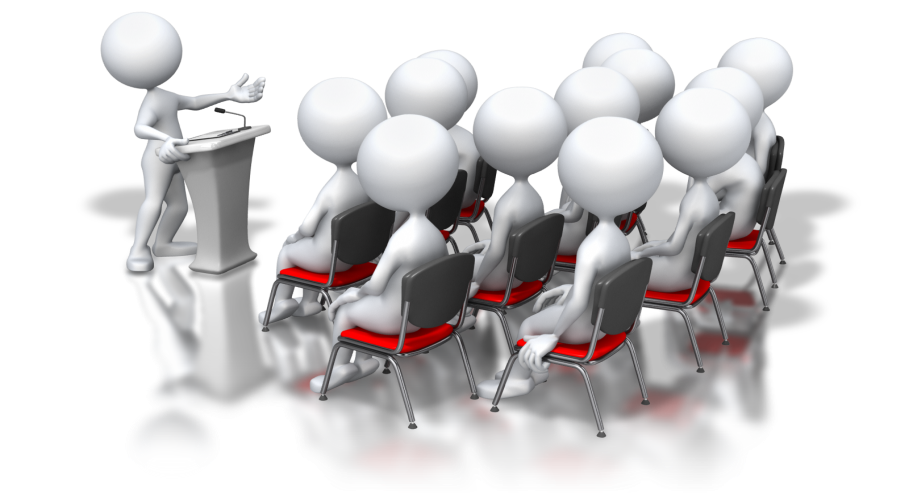 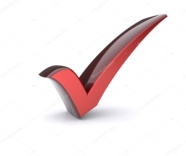 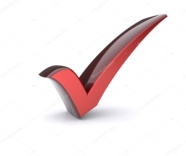 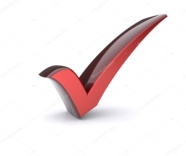 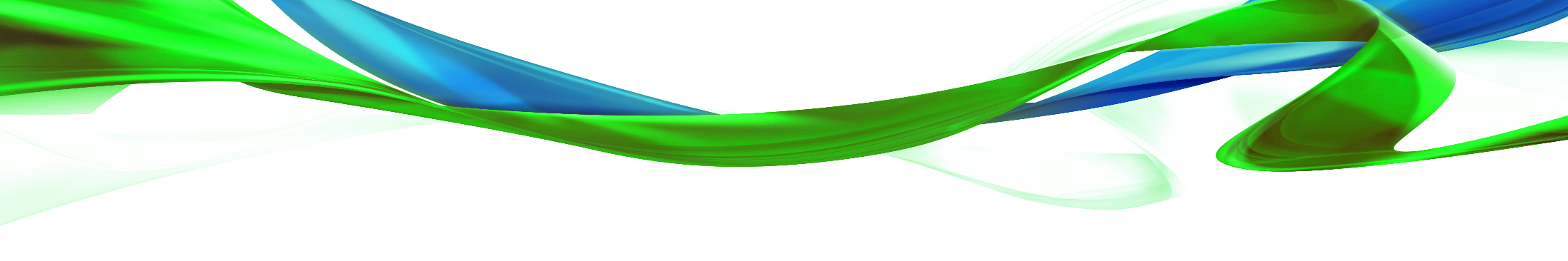 Методическое сопровождение введения профессиональных стандартов
Организация обсуждения профессиональных стандартов на педагогических, методических советах, в методических объединениях педагогических работников
Организация процедуры самооценки педагогами своей квалификации в соответствии с уровнями профессионального стандарта и определения профессиональных дефицитов
Разработка и реализация индивидуальных планов профессионально-личностного развития педагогов с учетом выявленных дефицитов компетенций педагогов в соответствии с профстандартами 
Изучение системы работы педагогов, методическая помощь в ликвидации профессиональных затруднений 
Деятельность по адаптации педагогических кадров (сопровождение молодых специалистов, вновь прибывших педагогов) 
Выявление, изучение, обобщение и распространение наиболее ценного опыта профессиональной деятельности членов педагогического коллектива
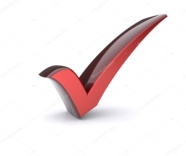 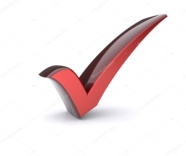 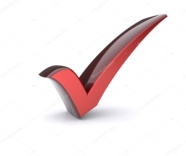 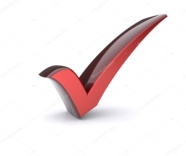 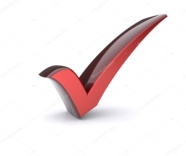 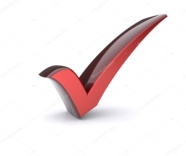 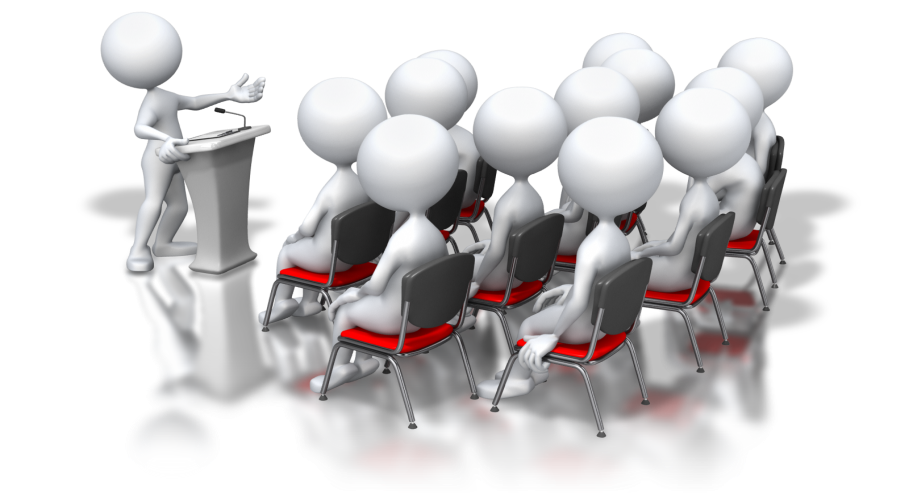 Исследование готовности педагогического сообщества к введению профессионального стандарта педагога
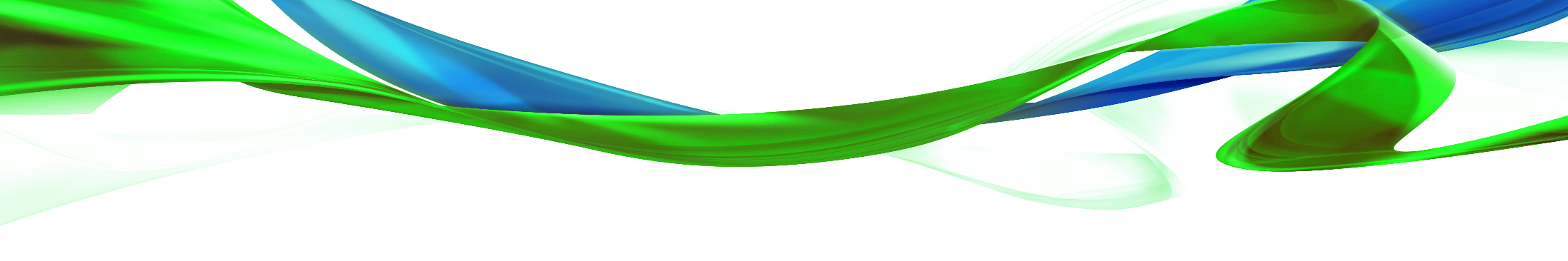 ВОПРОСЫ АНКЕТЫ			В опросе приняли участие 78 чел.
1. Насколько хорошо Вы знакомы с содержанием профессионального стандарта педагога?						              80 ответов
Прочитал документ для общего ознакомления                                                   27 / 33,75 %
Сам не читал, но слышал о содержании документа от директора /коллег / друзей / знакомых/ СМИ и т.п.              				               25 / 31,25 %
Практически ничего не знаю о содержании данного документа                     14 / 17,5 %
«Пробежал глазами», поверхностно ознакомился                                             13 / 16,25 %
Досконально изучил этот документ  				                   1 / 1,25 %
Исследование готовности педагогического сообщества к введению профессионального стандарта педагога
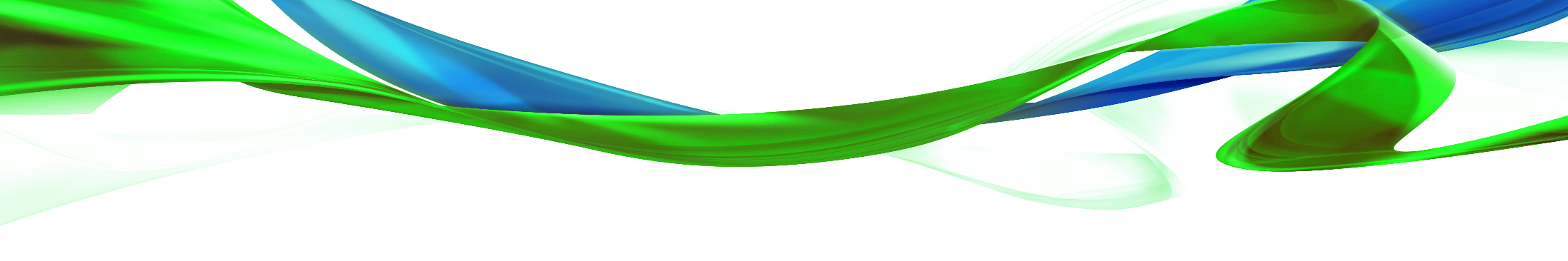 ВОПРОСЫ АНКЕТЫ			В опросе приняли участие 78 чел.
2. Знакомы ли Вы с сайтом "ПРОФСТАНДАРТПЕДАГОГА.РФ"? 					             			                                                 79 ответов
Не знаком                                                   			                37 / 46,83 %
Знаю, что есть такой сайт              				                26 / 32,91 %
Знакомился с информацией на этом сайте                                                            13 / 16,45 %
Принимал участие в общественном обсуждении проекта уровневого профессионального стандарта педагога и модели Национальной системы учительского роста (НСУР)                                                                                              2 / 2,53 %
Знакомился с проектом уровневого профессионального стандарта педагога на сайте  				                                                                         1 / 1,26 %
Исследование готовности педагогического сообщества к введению профессионального стандарта педагога
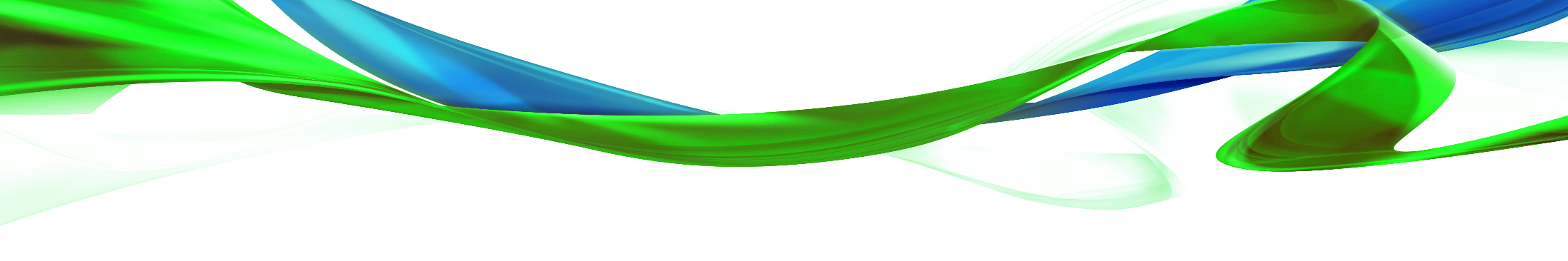 ВОПРОСЫ АНКЕТЫ			В опросе приняли участие 78 чел.
3. К каким изменениям, по Вашему мнению, приведет внедрение профессионального стандарта? 	      			             114 ответов
Повысит дополнительную "бумажную" нагрузку на педагогов                        38 / 33,33 %
Приведет к стандартизации деятельности педагога и ограничит его творчество
              				                                                                     18 / 15,78 %
Станет объективным измерителем квалификации педагога                            16 / 14,03 %
Ни на что не повлияет, это лишь еще один формальный документ               14 / 12,28 %
Поможет формировать трудовые отношения с работодателем, будет защищать интересы педагогов  		                                                                       11 / 9,64 %
Поможет качественно отбирать педагогические кадры в учреждения образования  		                                                                                                                            9 / 7, 89 %
Повысит качество образования 		                                                       8 / 7,01 %
Исследование готовности педагогического сообщества к введению профессионального стандарта педагога
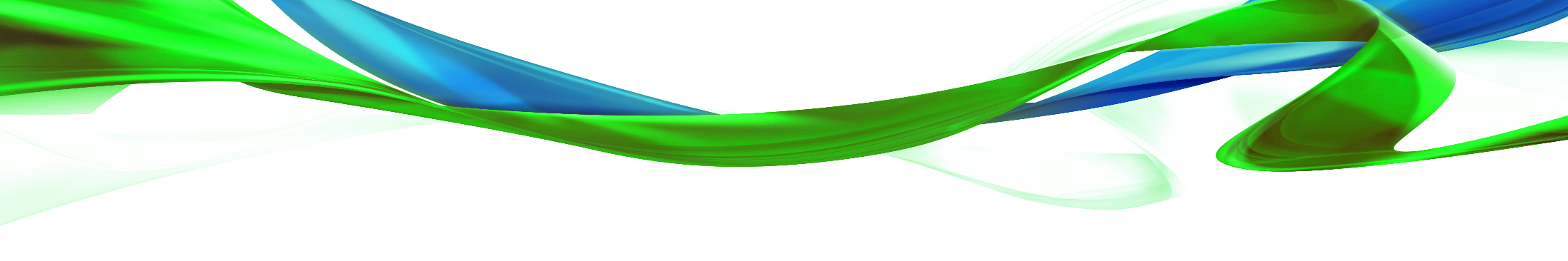 ВОПРОСЫ АНКЕТЫ			В опросе приняли участие 78 чел.
4. Какая работа по внедрению профессионального стандарта была проведена в вашей образовательной организации?      			             117 ответов
Затрудняюсь ответить                        	                                                                    25 / 21,36 %
Педагоги ознакомлены с этапами внедрения профессионального стандарта              				                                                                                      19 / 16,23 %
Проводилась разъяснительная работа по содержанию и целям внедрения профессионального стандарта педагога                                                                19 / 16,23 %
Ничего не знаю о проведении такой работы                                                        15 / 12,82 %
Создана рабочая группа по внедрению профессионального стандарта педагога  		                                                                                                                         12 / 10,25 %
Составлен план потребности в профессиональном образовании, обучении идополнительном профессиональном образовании педагогов и о проведении соответствующих мероприятий по образованию и обучению                            8 / 6,83 %
Исследование готовности педагогического сообщества к введению профессионального стандарта педагога
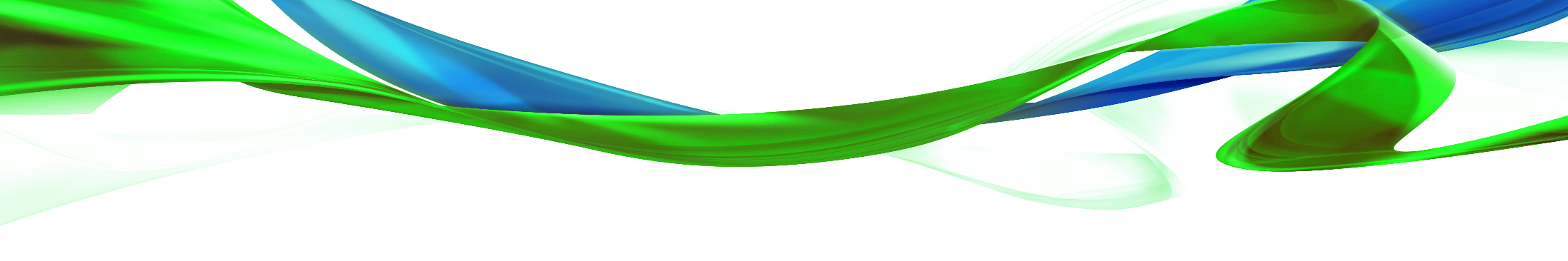 ВОПРОСЫ АНКЕТЫ			В опросе приняли участие 78 чел.
4. Какая работа по внедрению профессионального стандарта была проведена в вашей образовательной организации?      			             117 ответов
Было организовано обсуждение проекта уровневого профессионального стандарта педагога                        	                                                                                          7 / 5,98 %
Педагоги принимали участие в вебинарах по внедрению профессионального стандарта педагога                                                                                                           5 / 4,27 %
Ведется работа по изменению локальных нормативных актов организации, подлежащие изменению в связи с учетом положений профессиональных стандартов
                                                                                                                                               4 / 3,41 %
Утвержден план мероприятий по внедрению профессионального стандарта                                                                                       		                                                                                                            3 / 2,56 %
Исследование готовности педагогического сообщества к введению профессионального стандарта педагога
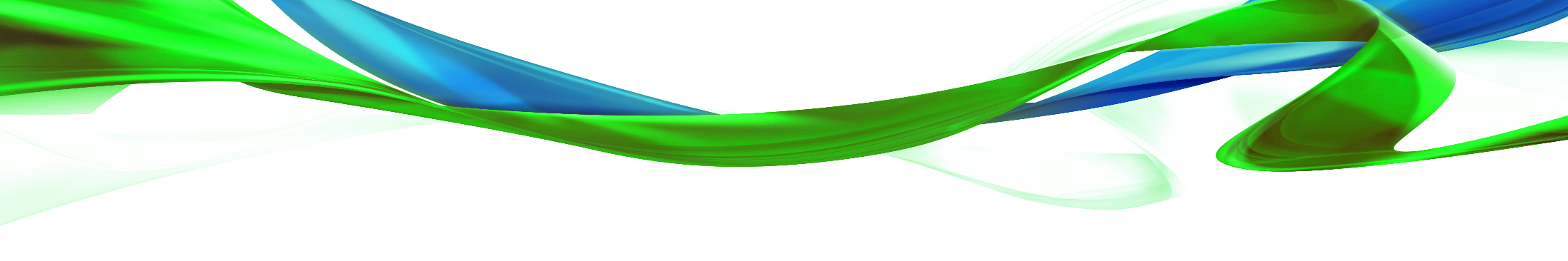 ВОПРОСЫ АНКЕТЫ			В опросе приняли участие 78 чел.
5. Оцените готовность Вашей школы к внедрению профессионального стандарта педагога					              76 ответов
Затрудняюсь ответить                                                                                                 43 / 56,57 %
Скорее готова              				                                 16 / 21,05 %
Скорее не готова                                                                                                           14 / 18,42 %
Полностью не готова                                                                                                        2 / 2,63 %
Полностью готова				                                                        1 / 1,31 %
Исследование готовности педагогического сообщества к введению профессионального стандарта педагога
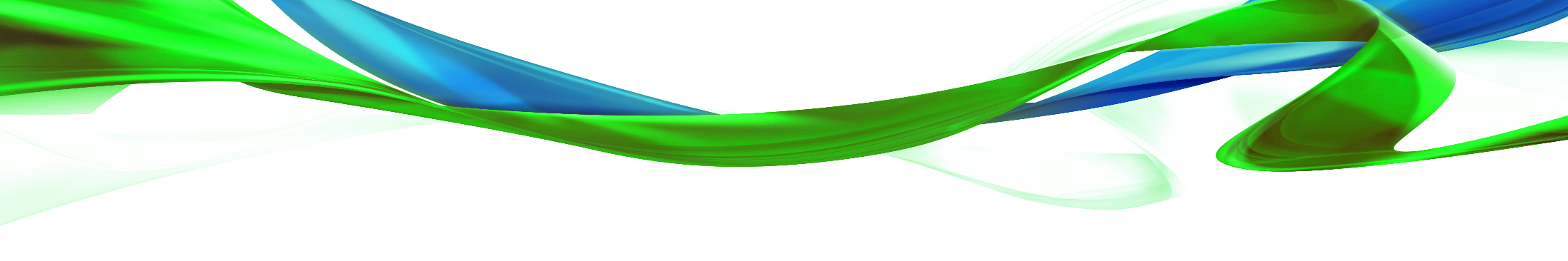 ВОПРОСЫ АНКЕТЫ			В опросе приняли участие 78 чел.
6. Какие вопросы по внедрению профессионального стандарта Вас волнуют более всего?					              	               122 ответа
Новая модель аттестации педагогов                                                                        51 / 40,98 %
Оценка уровня квалификации педагога         			                34 / 27,86 %
Изменение системы оплаты труда                                                                           32 / 26,22 %
Затрудняюсь ответить                                                                                                      5 / 4,09 %
Исследование готовности педагогического сообщества к введению профессионального стандарта педагога
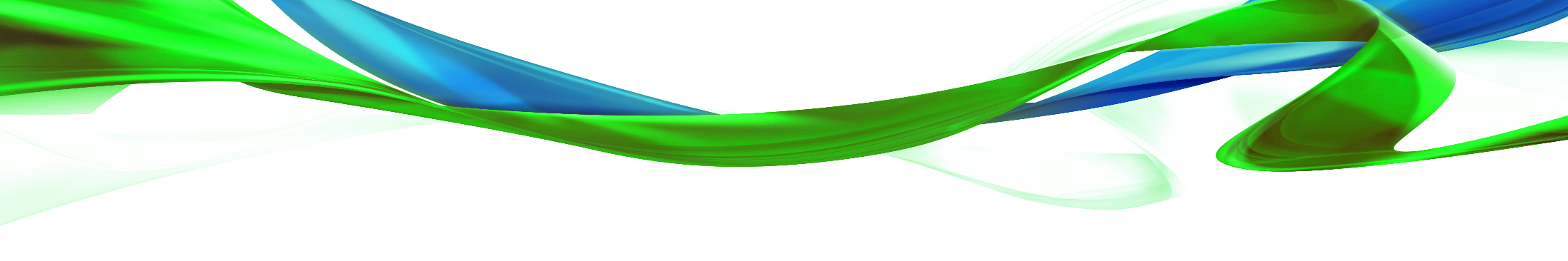 ВОПРОСЫ АНКЕТЫ			В опросе приняли участие 78 чел.
7. Готовит ли, по Вашему мнению, система повышения квалификации педагогов к внедрению профессионального стандарта? 	              	               80 ответов
Да, на курсах и семинарах дается информация о внедрении профессионального стандарта                                                                                                                             32 / 40 %
Да, курсы переподготовки и повышения квалификации проводятся с учетом требований профессионального стандарта         		                  26 / 32,5 %
Затрудняюсь ответить                                                                                                    22 / 27,5 %
Не готовит                                                                                                                           0 / 0 %
Исследование готовности педагогического сообщества к введению профессионального стандарта педагога
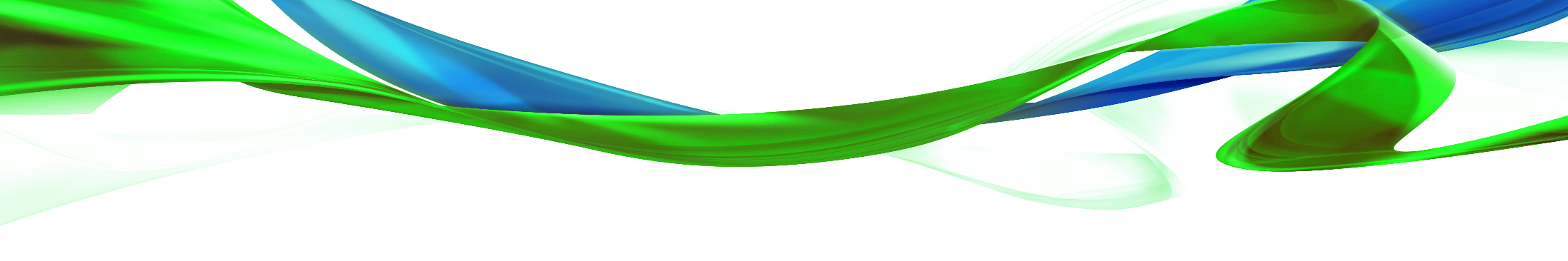 ВОПРОСЫ АНКЕТЫ			В опросе приняли участие 78 чел.
8. Как Вы относитесь к введению профессионального стандарта педагога? 
	              	                                                                                                      76 ответов
Затрудняюсь ответить                                                                                                       38 / 50 %
Скорее положительно      		                                                                     23 / 30,26 %
Скорее отрицательно                                                                                                     9 / 11,84 %
Безусловно отрицательно                                                                                               4 / 5,26 %
Безусловно положительно                                                                                              2 / 2,63 %
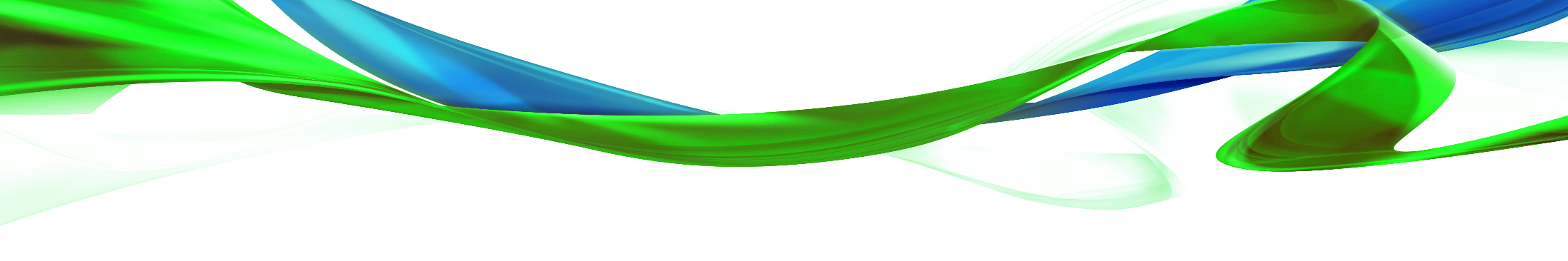 Спасибо за внимание!
Петрунина Татьяна Авинеровна, ст. методист ХК ИРО, 8(4212)56-01